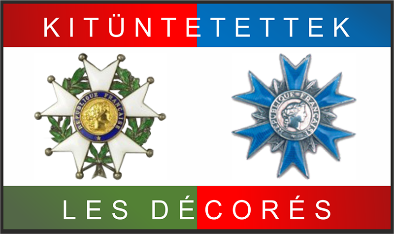 Francia Becsületrend és Nemzeti Érdemrend Magyar Kitüntetettjeinek Szövetsége Egyesület
1088 Budapest, Rákóczi út 1-3.
Közgyűlés –Assemblée Générale2022. április 26.
Az elnökség programjavaslata a szövetség 2022. évi tevékenységére, melyet az elnökség április 7-i ülésén jóváhagyott, és elfogadásra terjeszt a közgyűlés elé.
Propositions du CA de l’association relatives aux activités prévues pour l’année 2022, discutées et approuvées par le CA et proposées à l’AG en vue de leur adoption.
Szövetségünk 2022. évi programja
A Szövetség céljai
Objectifs de l’Association
A két Rend szellemiségén alapulva dolgozunk a francia-magyar kapcsolatok fejlesztésén
Részt veszünk a Balatonboglári emlékhely létrehozásában
Rendezvényeink a kétoldalú kapcsolatok szempontjából relevánsak, egyediek
Erősítjük kapcsolatunkat az ELTE BTK-val
En nous basant sur les valeurs des deux Ordres de chevalerie, nous contribuons au développement des relations franco-hongroises
Nous participons a la réalisation d’une salle commémorative a Balatonboglár
Nos évènements ont des thèmes opportuns au regard de ces relations bilatérales et sont spécifiques
Renforçons nos liens avec ELTE-BTK
http://www.francia-kituntetettek.hu/
2
Szövetségünk 2022. évi programja
Szervezeti életünk
Vie de notre Association
Kapcsolat a Francia Nagykövetséggel és az SMLH-val 
Együttműködés az MFKI-val, CNCCEF-el
A magyar kitüntetettek száma több mint 100 fő – tagdíjfizető tagságunk 40 fő
Tagság növelésének forrása:
a II. félévben kampányt indítunk a Palmes Académiques kitün-tettjeinek bevonására 
pártoló tagság és egyéb tagsági viszonyok aktivizálása
Relations étroites avec l’Ambassade de France et avec SMLH
Coopération avec la CCIFH et CNCCEF
Le nombre des décorés hongrois surpasse 100 personnes, dont 40 sont membres (cotisation versée)
Sources de croissance du nombre de membres :
Intégration des titulaires de Palmes Académiques – nous lançons une campagne dans le deuxième semestre
Membres adhérents et autres formes de participation
http://www.francia-kituntetettek.hu/
3
Szövetségünk 2022. évi programja
Szervezeti életünk
Vie de notre Association
6-8 rendezvény/év, 6-8 hetes intervallumokban – online
Január- április Balatonboglári projekt
2022. február – Szépművészeti Múzeum  Cézanne kiállítás szervezett megtekintése
2022. március A Zene Háza szervezett megtekintése
2022. április 7. ELTE  4. Diákpályázat díjkiosztása
2022. április 26. Közgyűlés, és dr. Balázs Péter előadása az új német kormány politikájáról
2022. május-június – elnökválasztás Franciaországban
2022.  szeptember  - 20 éves az EURO - tanulságok
2022. október 200 éve született Louis Pasteur – a francia-magyar gyógyszeripari együttműködés
2022. november 400 éve született Molière – Mitől népszerű Molière Magyarországon?
2022. december – A francia sajt kultúrája
6 à 8 événements par an, toutes les 6 à 8 semaines – en ligne
Janvier – avril – participation dans la réalisation du projet à Balatonboglár
Visite guidé au Musée des Beaux Arts - Cézanne
Visite guidée a la Maison de la Musique
4. Remise des prix à ELTE – concours des étudiants sous le haut patronage de Mme. l’Ambassadeur
Assemblée Générale et Conférence de M. Péter Balázs sur la politique de nouveau gouvernement allemand
Les élections présidentielles en France
Les 20 ans de l’Euro – les expériences
200ème anniversaire de la naissance de Louis Pasteur – la coopération franco-hongroise dans le domaine de la pharmacie
400ème anniversaire de la naissance de Molière – pourquoi Molière est ci présent en Hongrie
La culture française  du fromage
http://www.francia-kituntetettek.hu/
4
Szövetségünk 2022. évi programja
Szövetségünk kommunikációja
Communication de notre Association
Alapelvünk a transzparencia
Elsődleges eszközünk a Szövetség honlapja
A honlapon minden dokumentum, rendezvényleírás megtalálható
Várjuk tagjaink közleményeit
Fő célunk továbbra is a Szövetség tevékenységének megismertetése a Magyarországon működő magyar-francia szervezetekkel
2022-ben erősítjük a nagyközönségnek szóló kommunikációt
-    Principe de base : la transparence
Outil principal : notre site web
Tout peut être retrouver sur le site web
Les contributions de nos membres sont les bienvenues 
Notre objectif principal est de renforcer notre présence parmi les organisations franco-hongroises basées en Hongrie
En 2022, nous renforçons notre présence dans la communication au grand public
http://www.francia-kituntetettek.hu/
5
Szövetségünk 2022.évi programja
Szövetségünk operatív működése
Activité opérationnelle de notre Association
A Szövetség a magyar törvényeknek megfelelően, jogszerűen működik
Az elnökség rendszeresen ülésezik
A Szövetség munkáját támogatják a Szövetség  könyvelője, jogásza és az elnök asszisztense
L’Association fonctionne en conformité avec la législation hongroise
Le bureau se réunit régulièrement
Le travail du bureau bénéficie de l’assistance du comptable, du juriste et de l’assistante du président
http://www.francia-kituntetettek.hu/
6